CA
พันธมิตรศุลกากร
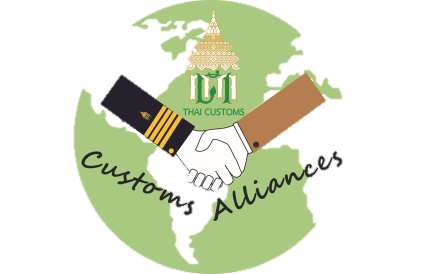 CUSTOMS ALLIANCES
Thai Customs have an intention to create more fairness, transparency and efficiency by initiating the collaboration with private sector as our partner and providing the communication channel directly between Thai Customs and private sector in order to coordinate for the purpose of solving problems in Customs related matters.
Background & Principle
Partner 
Benefits
There will be Account Officer (AO) for partners. The problems would be solved directly and correctly in a timely manner.
Time saving and cost reduction.
Create more transparency and accountability.
www.customs.go.th
Apply via the Website : 
By using company                                                      TAX ID number
Application
Mr. Pakorn  Tonmaneewattana             : 063-904-2492   
Ms. Kittima Paseetaweekeat                 : 063-904-2493   
Dr. Thee Jitpitaklert                                 : 063-904-2494
Ms. Duangkamon Khonpongpaiboon  : 063-904-2518
e-mail : ca.teamcustomsth@gmail.com
Contact Person
Website : www.customs.go.th
CA
พันธมิตรศุลกากร
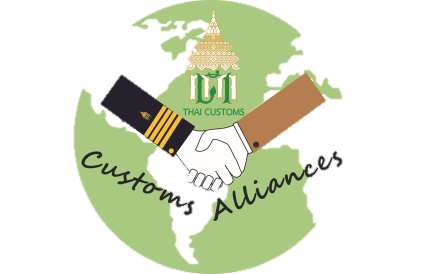 CUSTOMS ALLIANCES
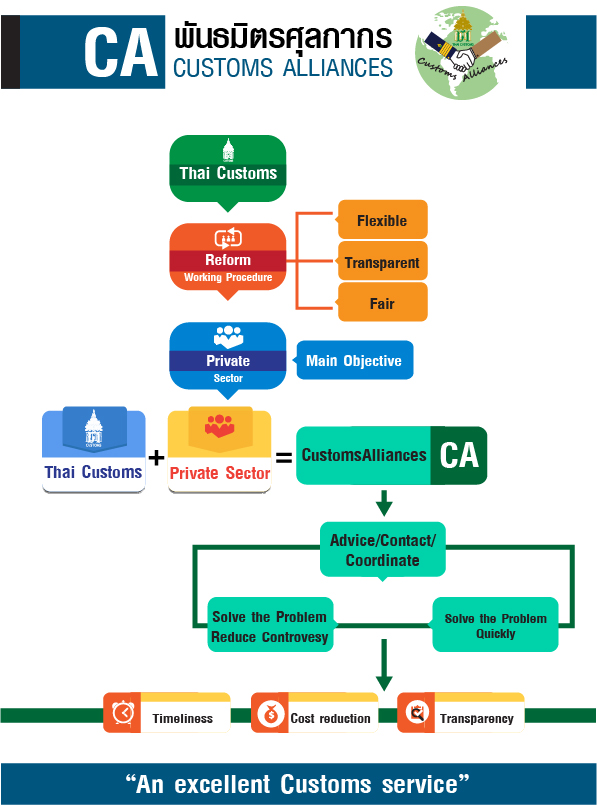 พันธมิตรศุลกากร
CA
CUSTOMS ALLIANCES
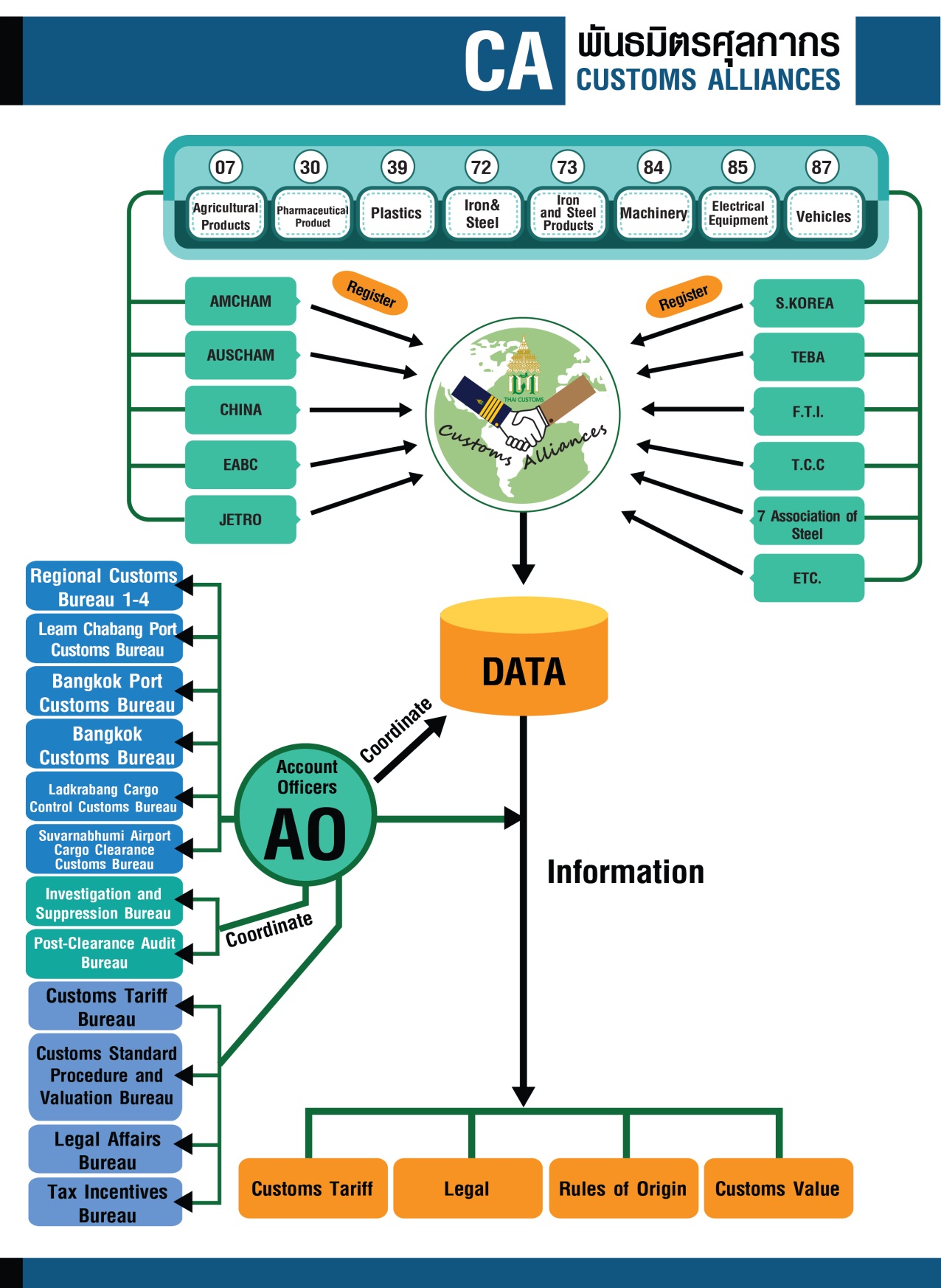 พันธมิตรศุลกากร
CA
CUSTOMS ALLIANCES
Registration
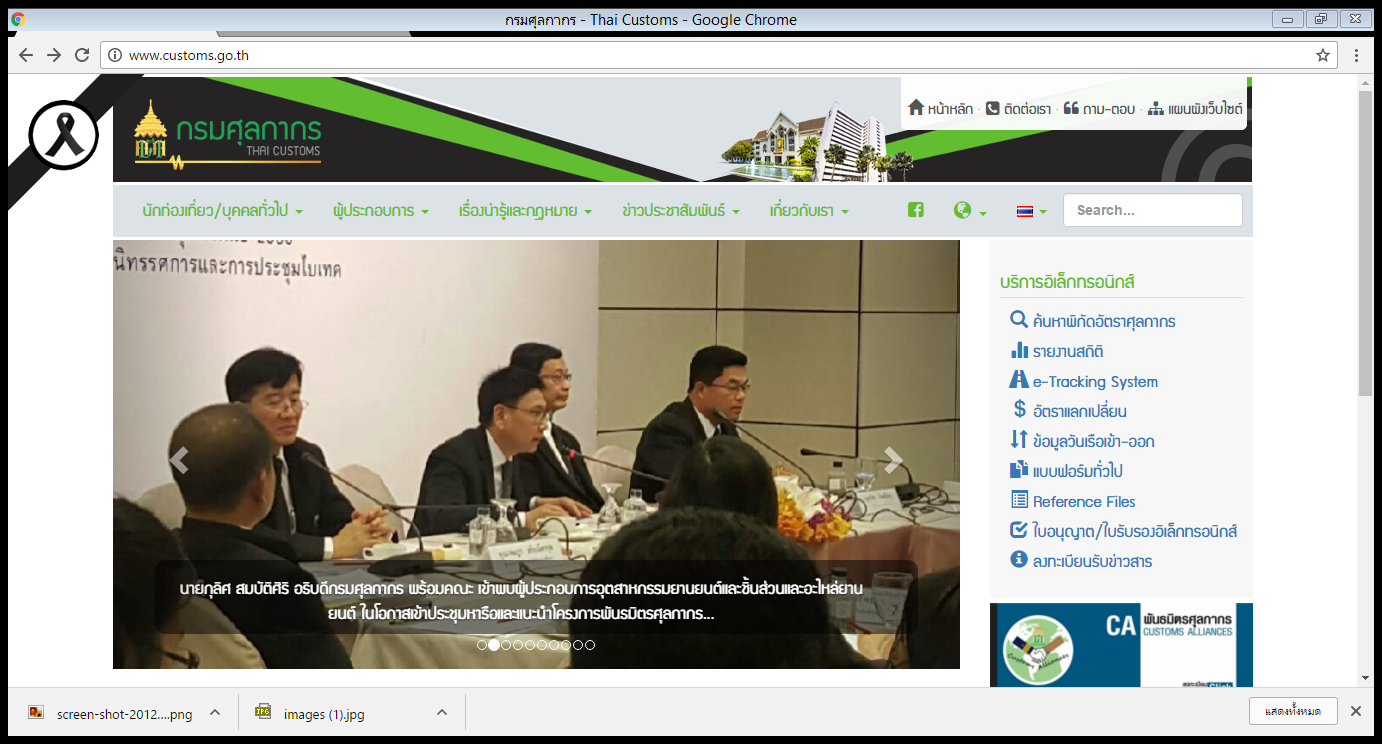 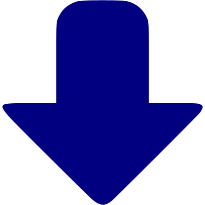 พันธมิตรศุลกากร
CA
CUSTOMS ALLIANCES
Registration
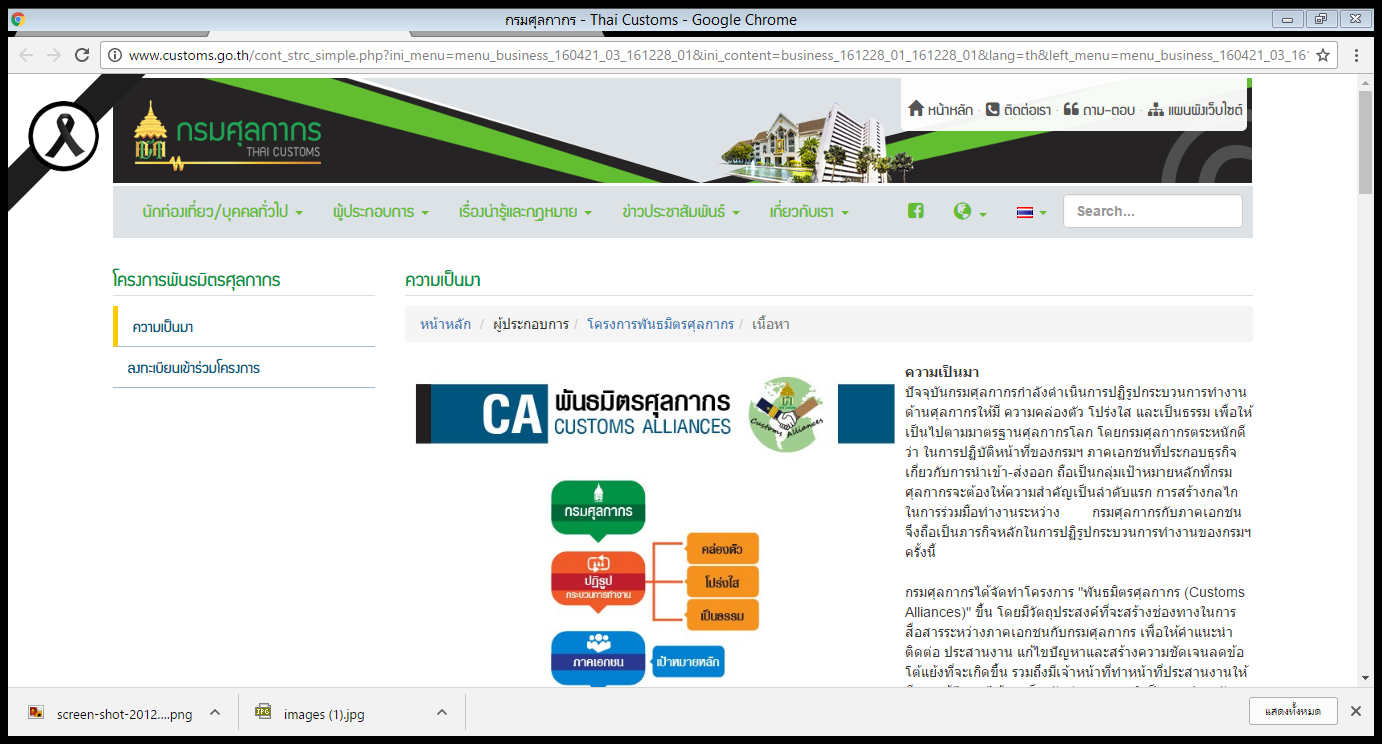 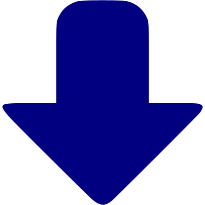 พันธมิตรศุลกากร
CA
CUSTOMS ALLIANCES
Registration
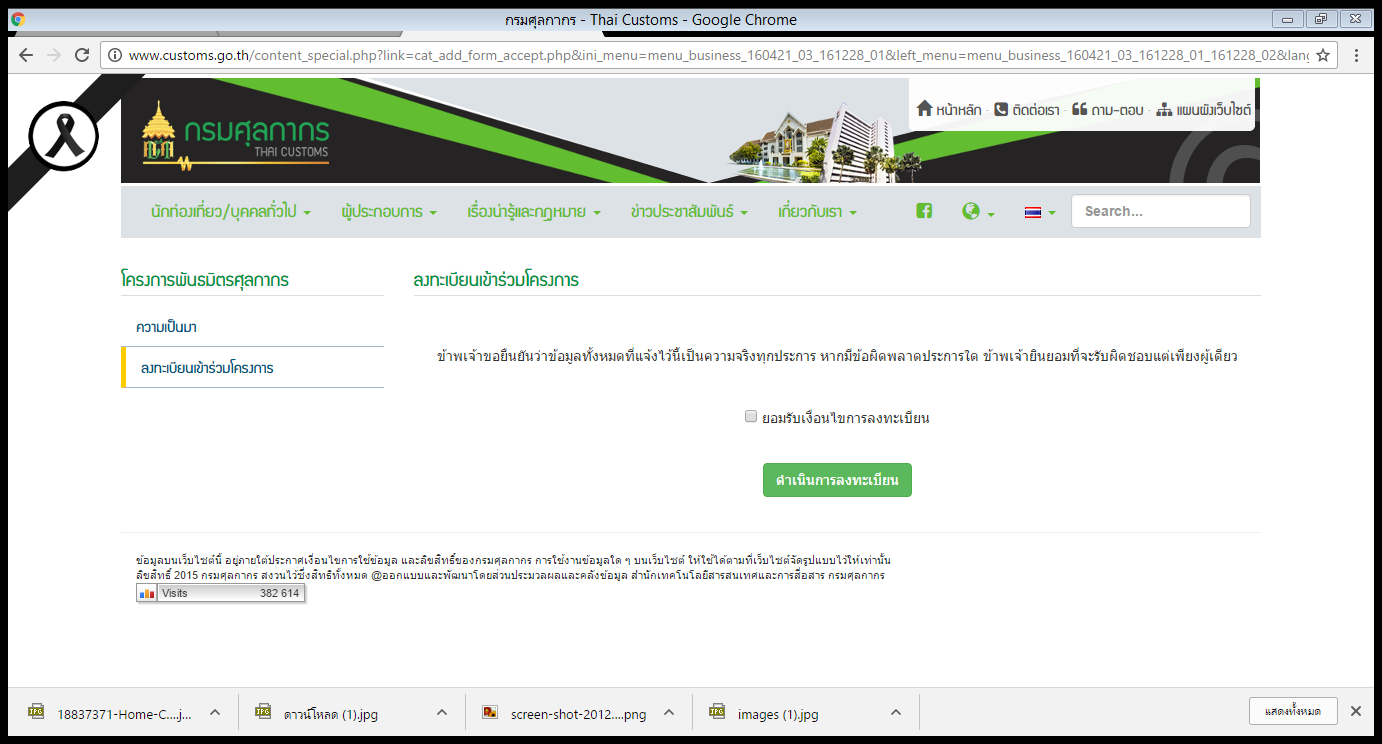 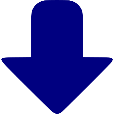 วิธีการสมัครสมาชิก
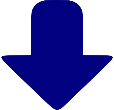 พันธมิตรศุลกากร
CA
CUSTOMS ALLIANCES
Registration
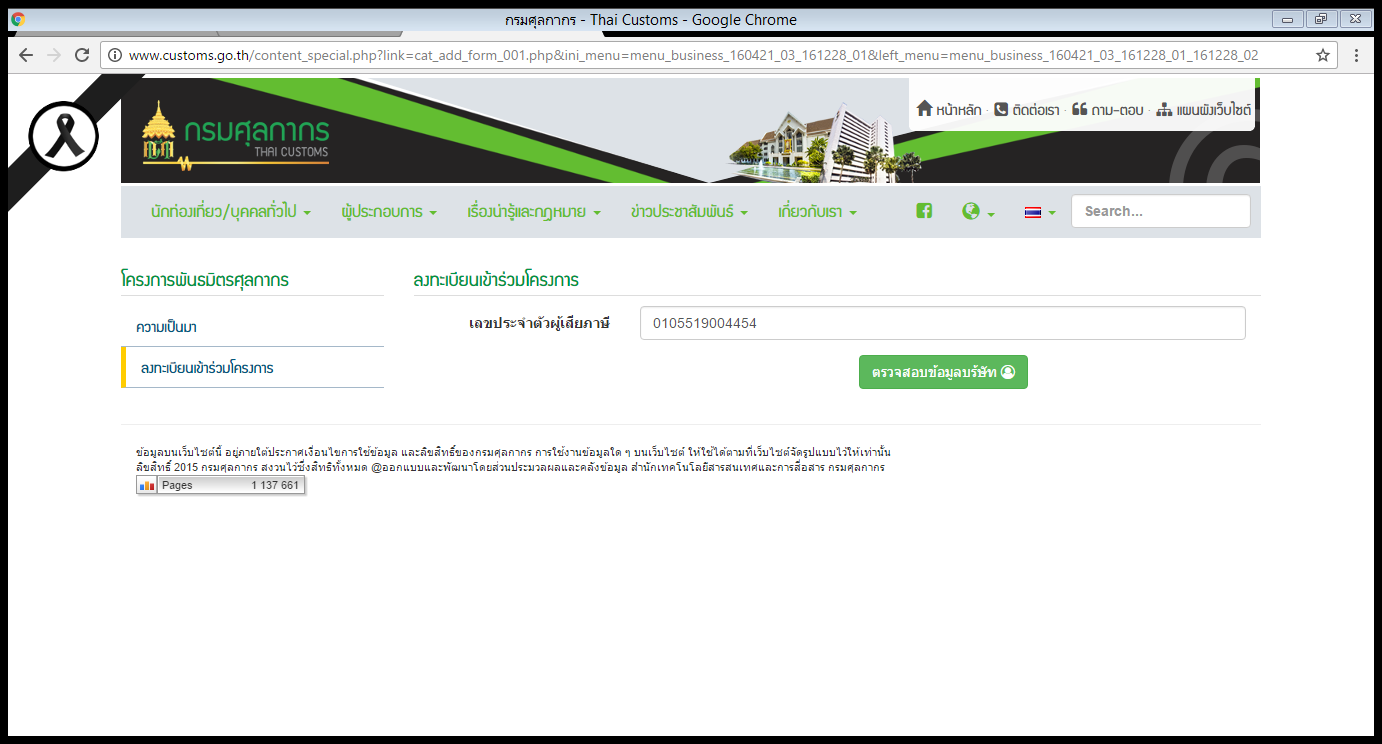 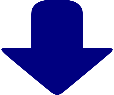 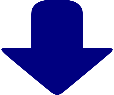 พันธมิตรศุลกากร
CA
CUSTOMS ALLIANCES
Registration
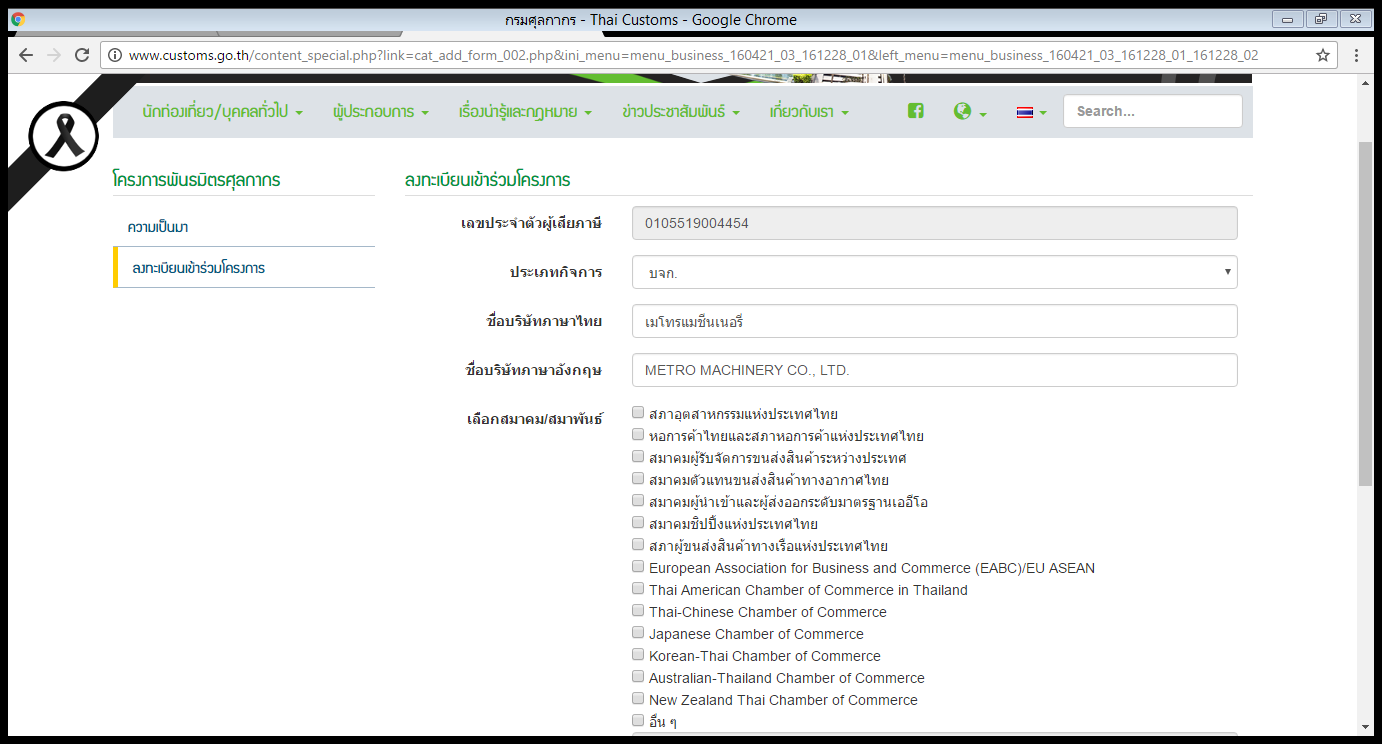 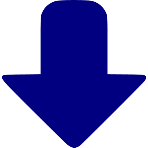 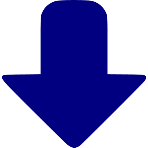 พันธมิตรศุลกากร
CA
CUSTOMS ALLIANCES
Registration
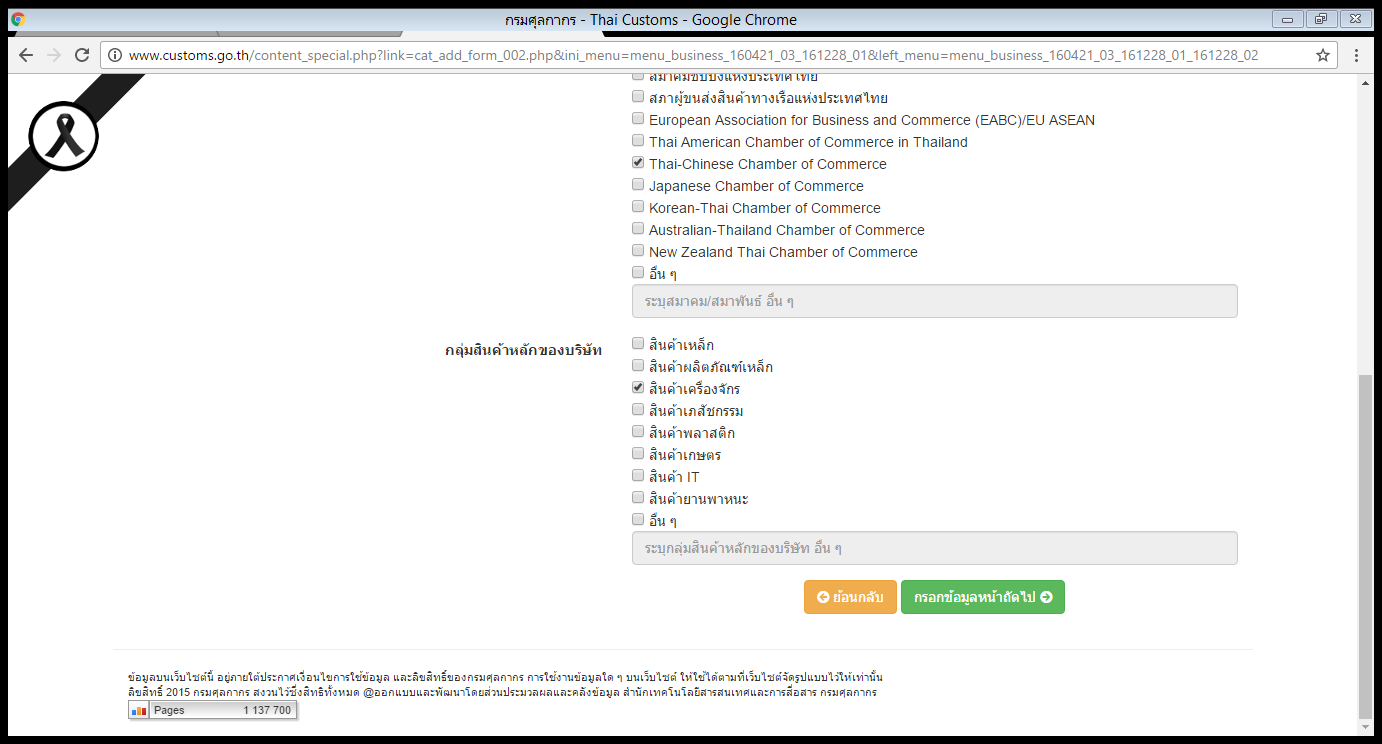 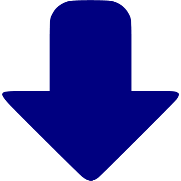 พันธมิตรศุลกากร
CA
CUSTOMS ALLIANCES
Registration
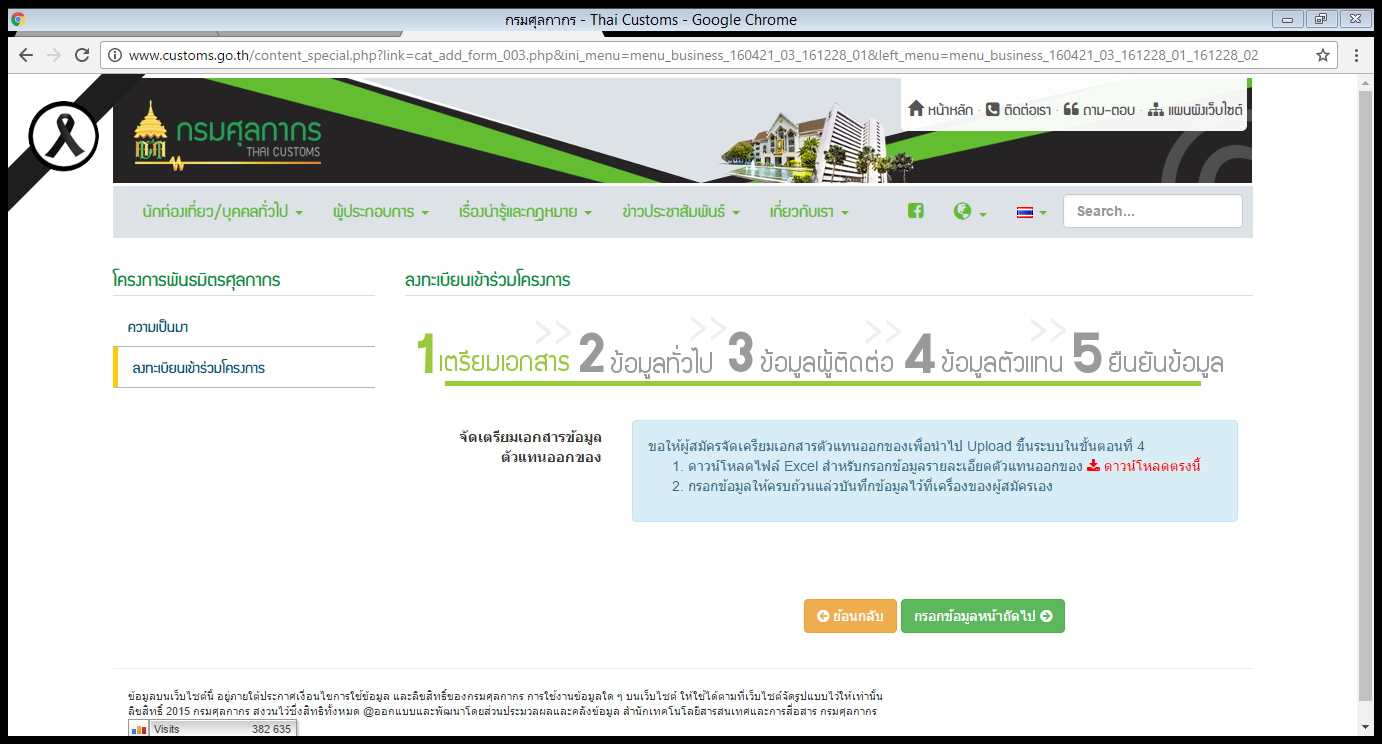 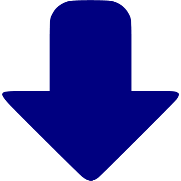 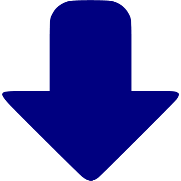 พันธมิตรศุลกากร
CA
CUSTOMS ALLIANCES
Registration
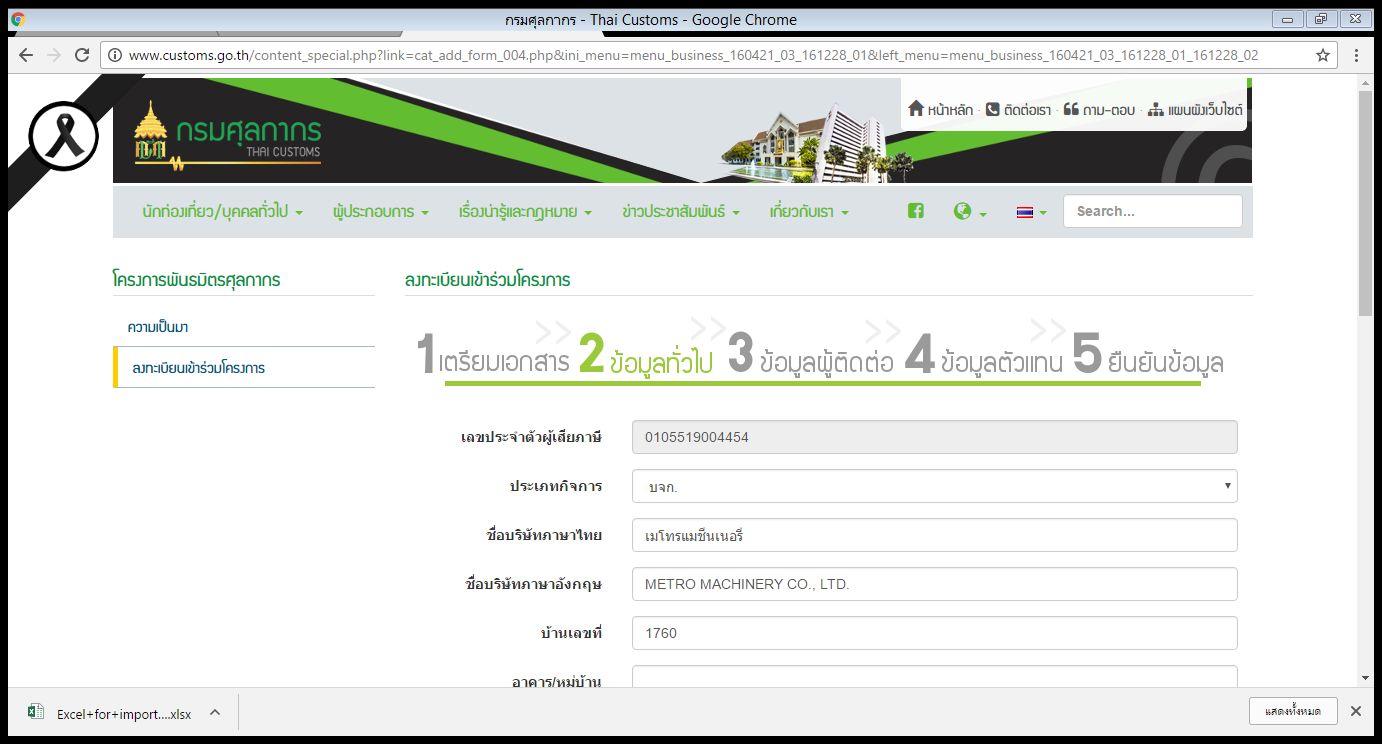 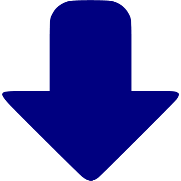 พันธมิตรศุลกากร
CA
CUSTOMS ALLIANCES
Registration
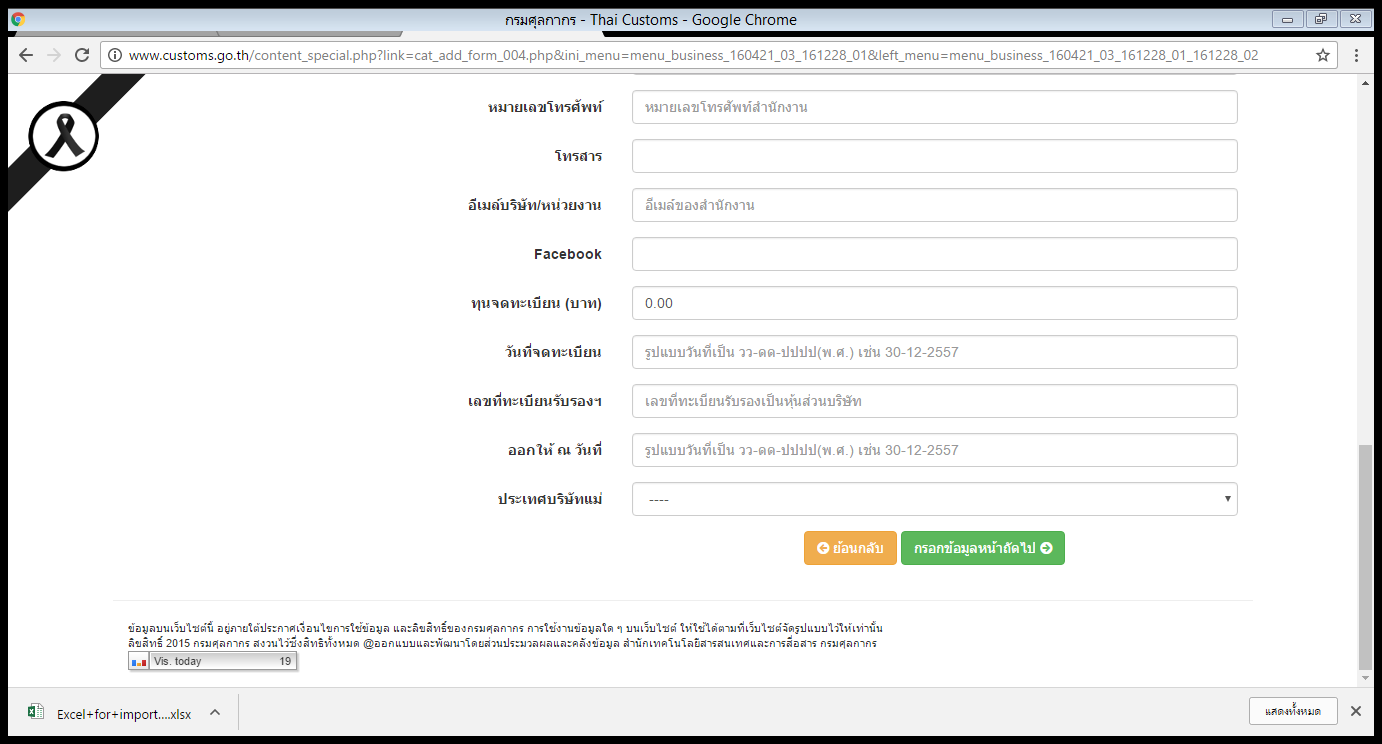 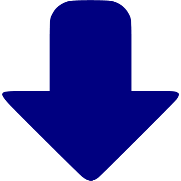 HS
HS
Check
หน้าจอหลัก
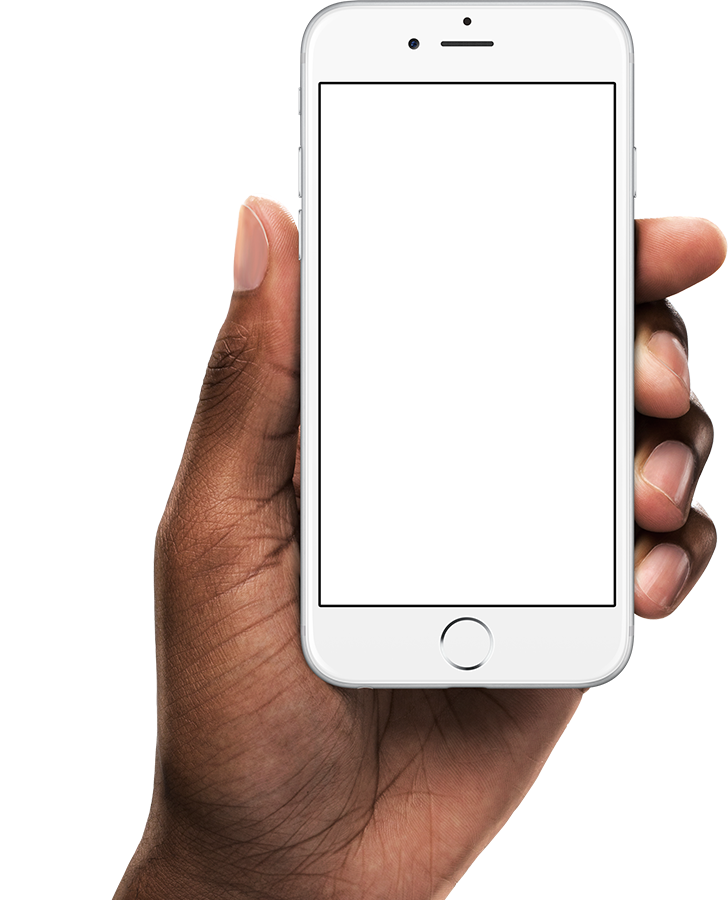 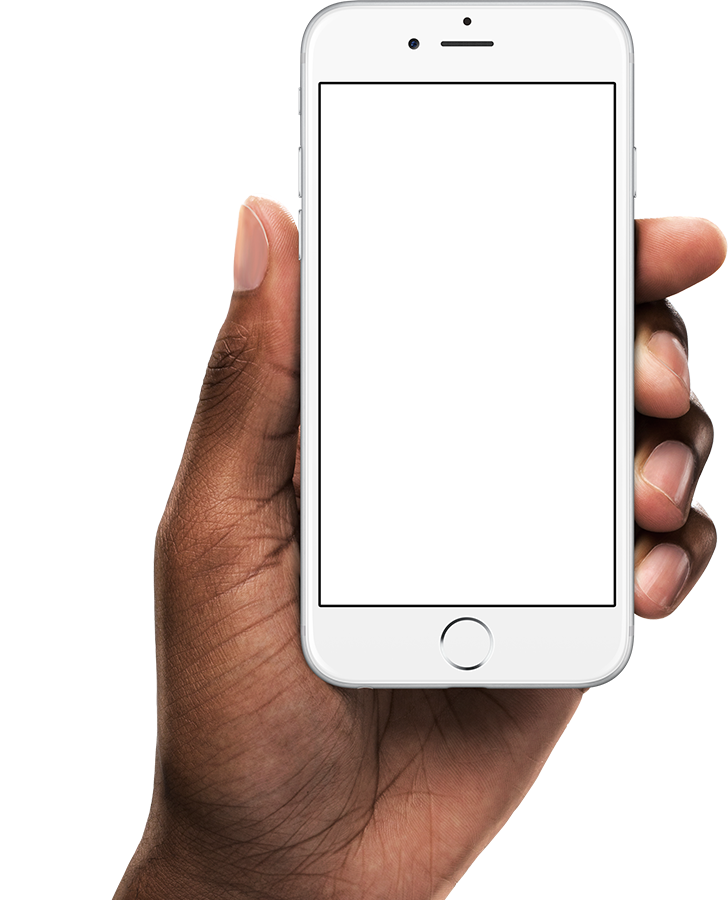 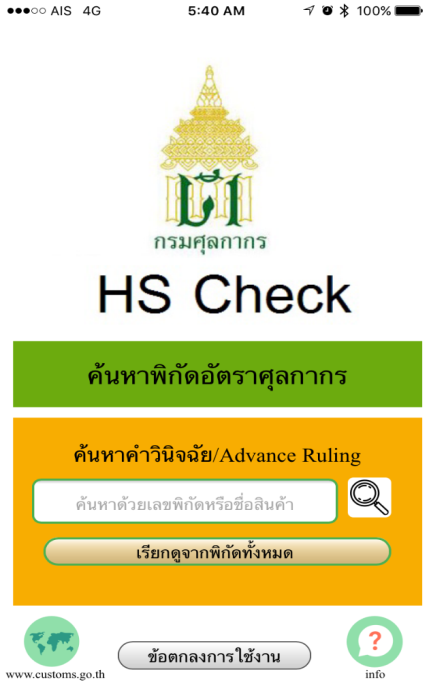 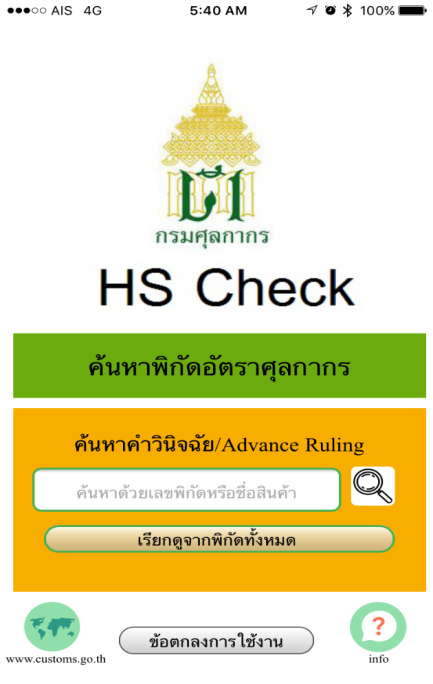 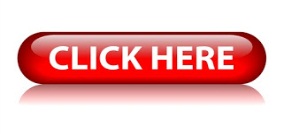 HS
HS
Check
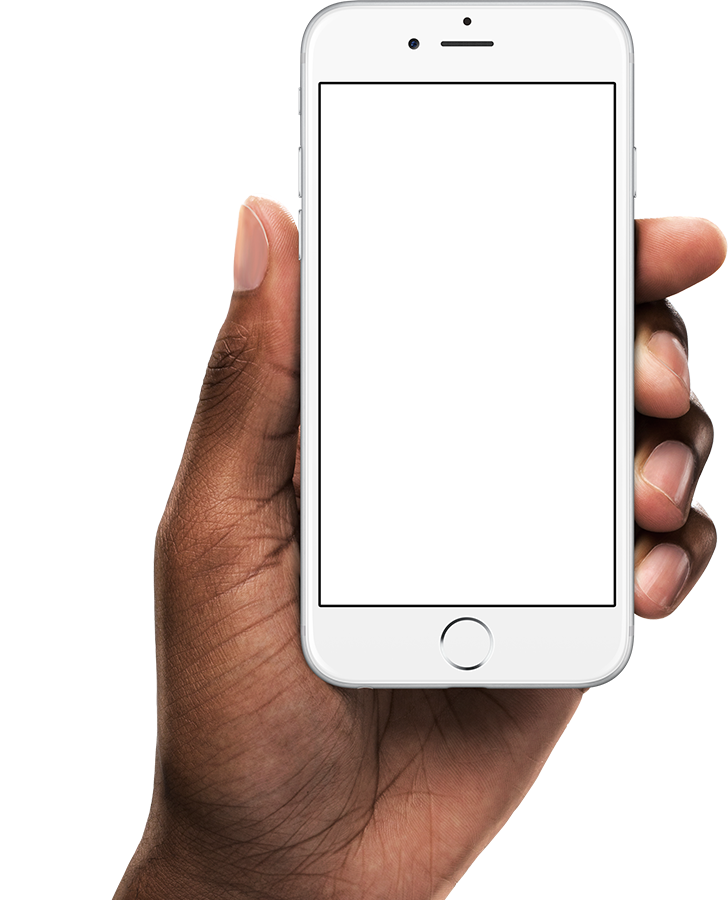 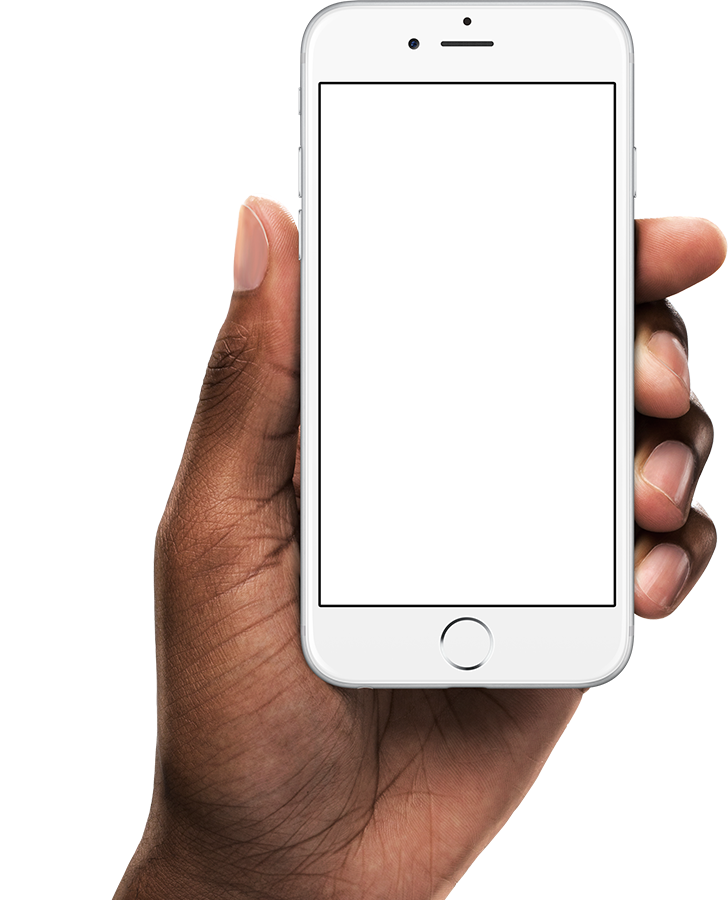 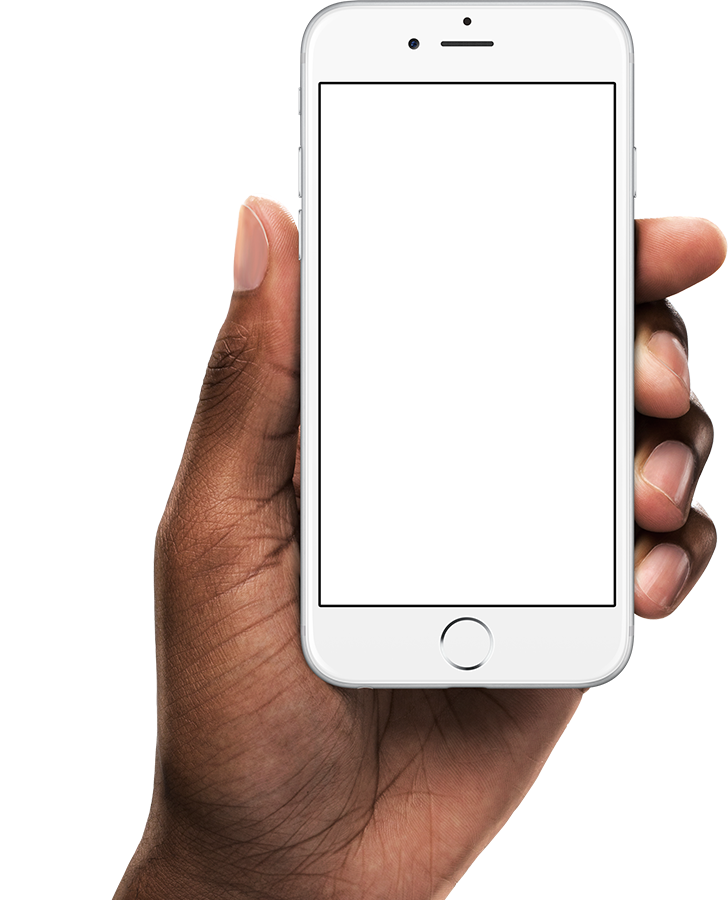 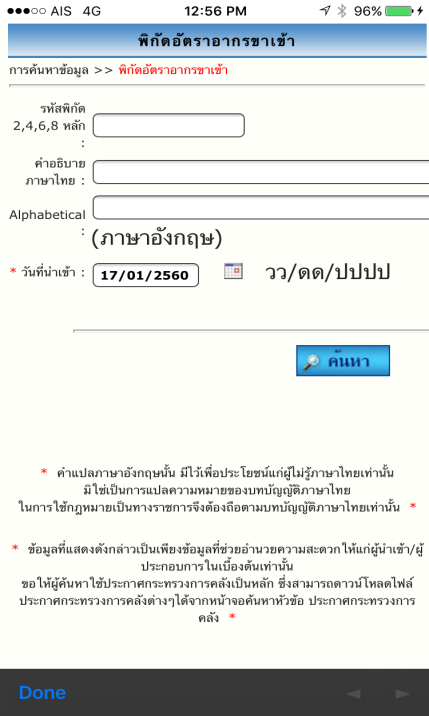 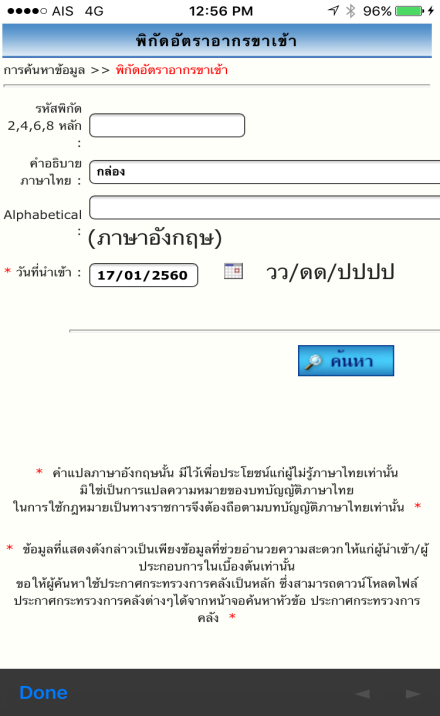 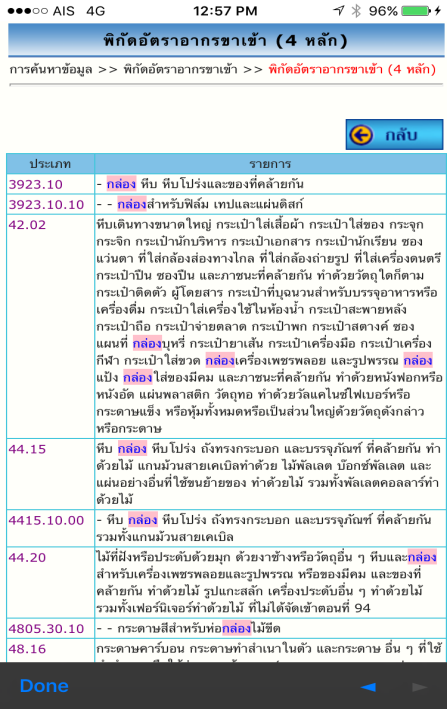 Customs 4.0
1
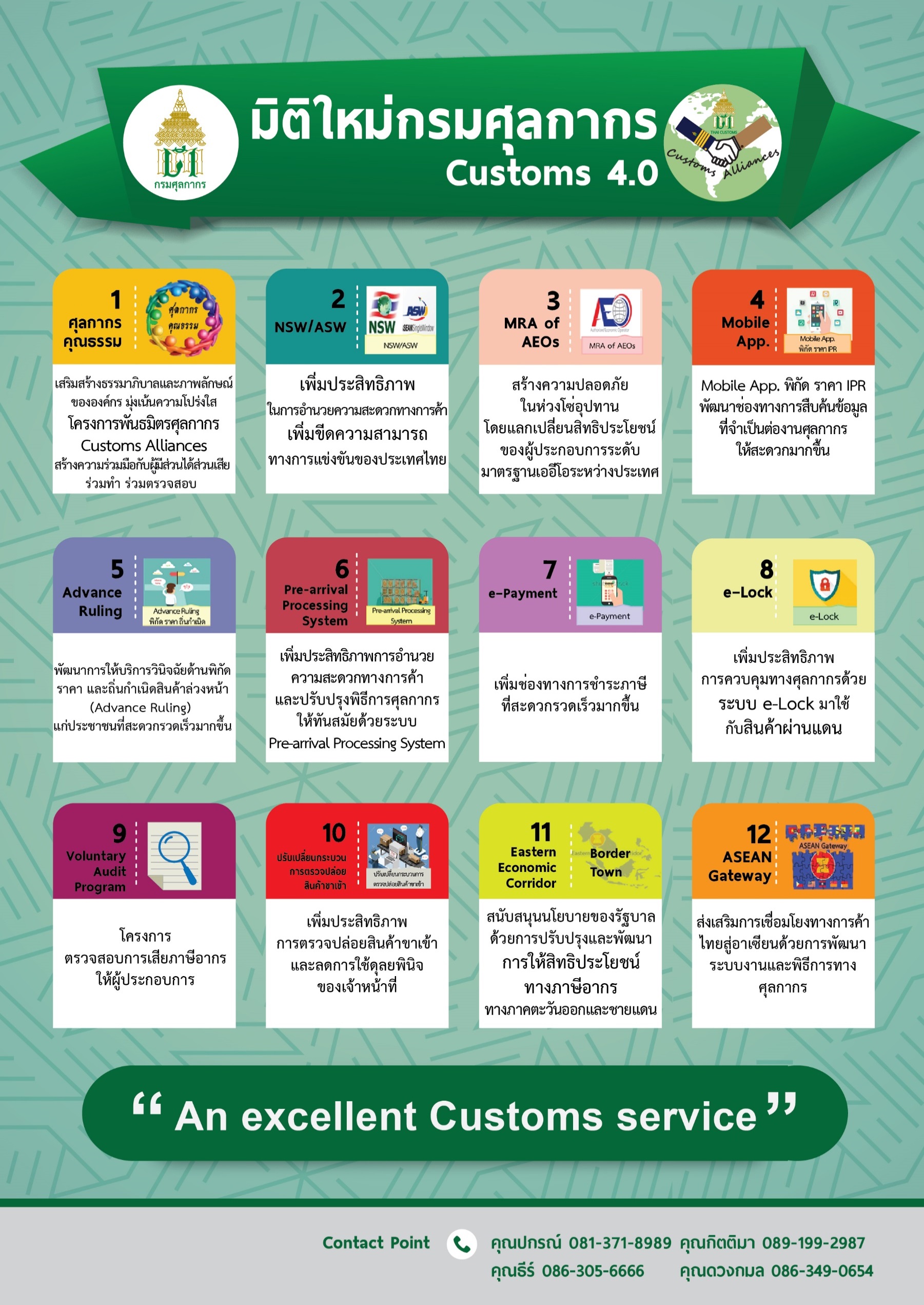 Customs
Integrity
2
3
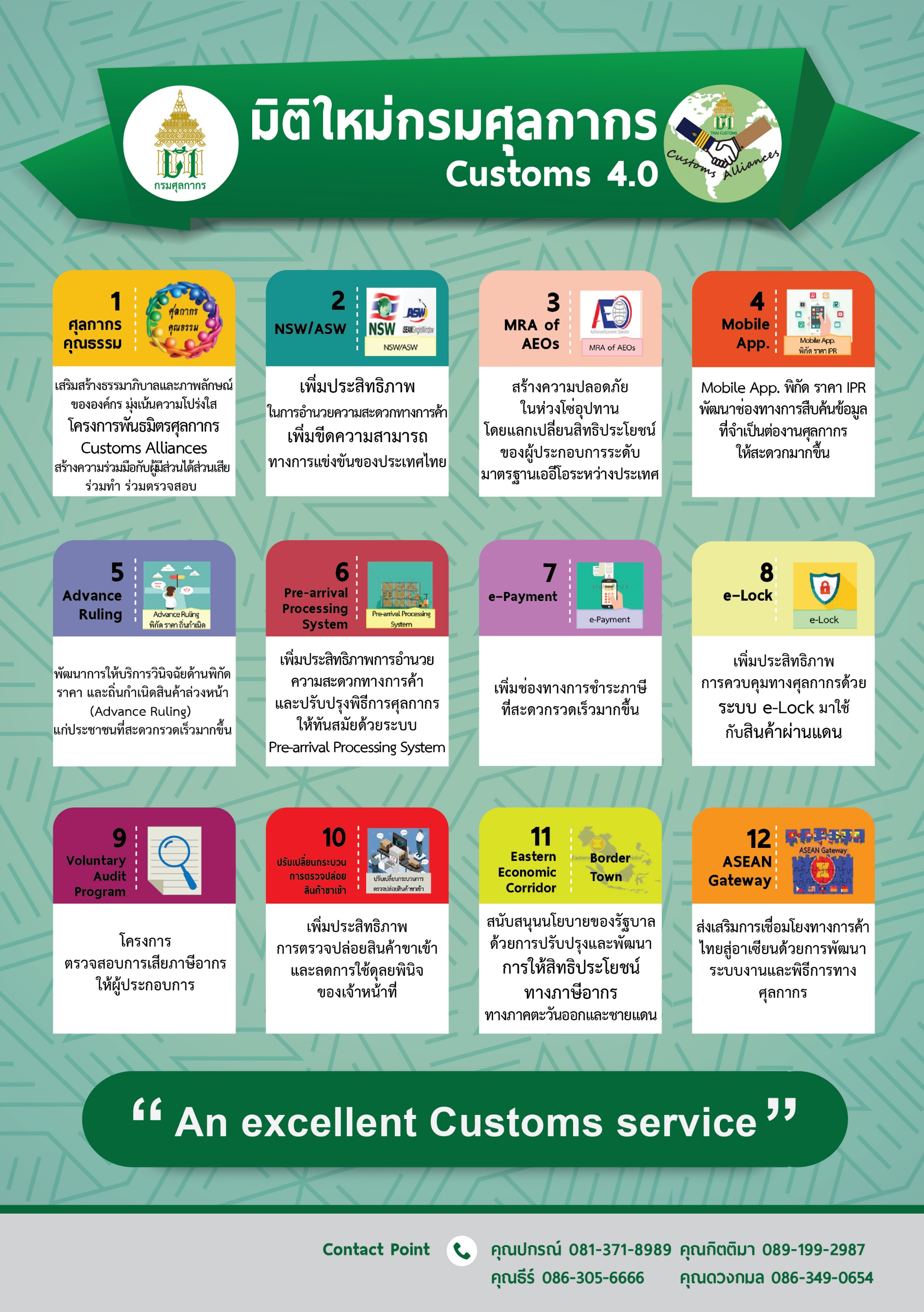 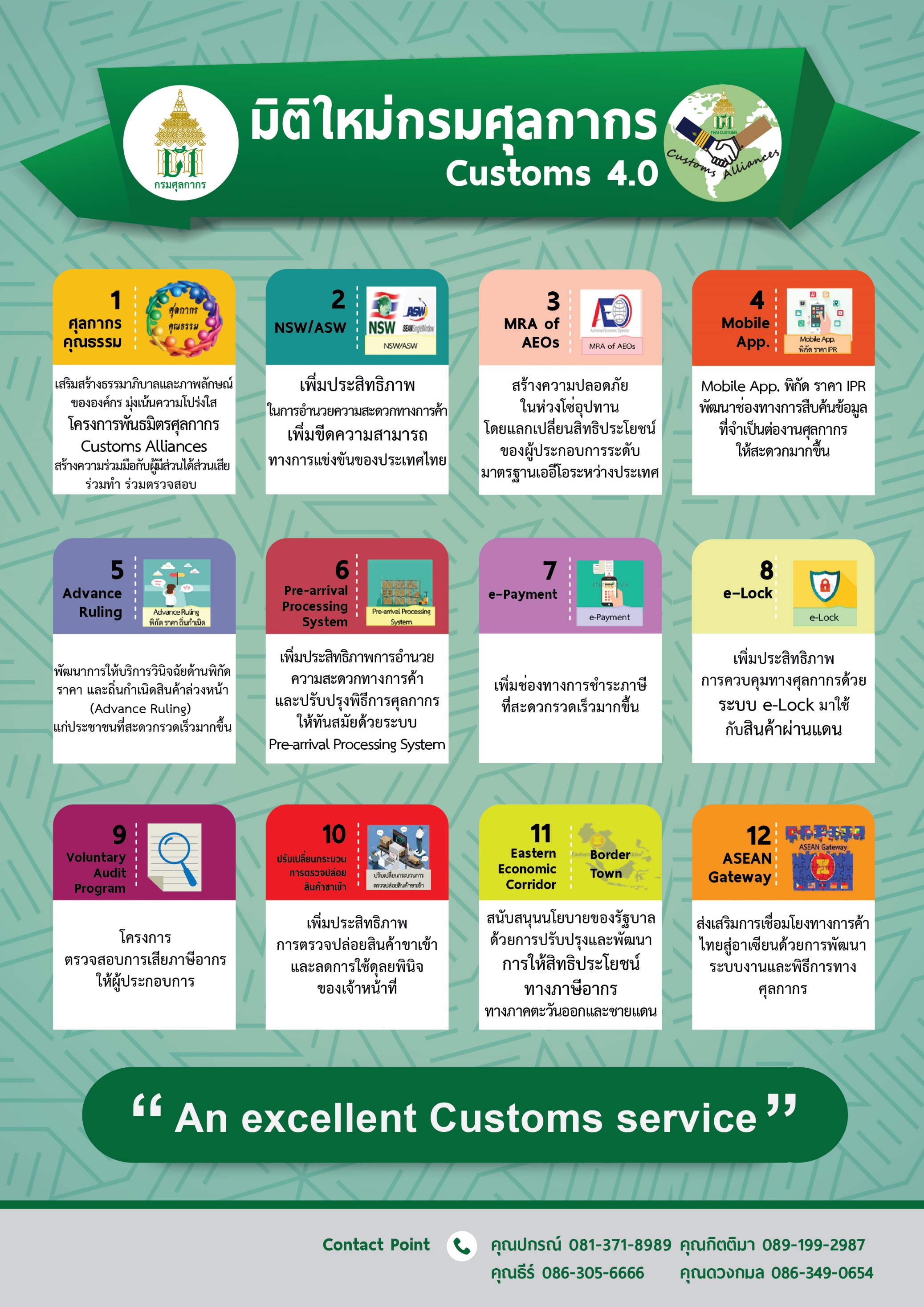 4
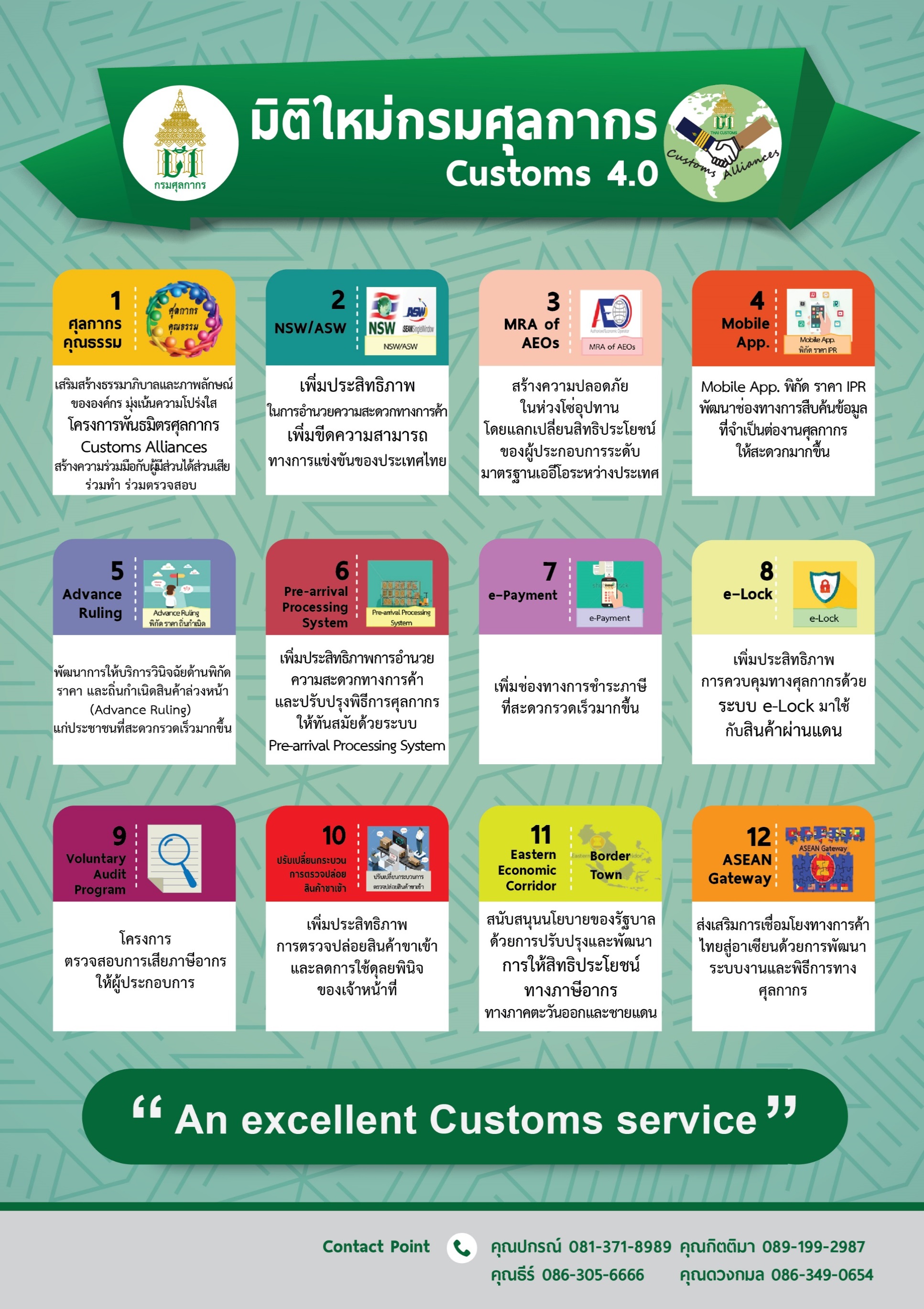 NSW
ASW
MRA of 
AEOs
Moblie App.
Mobile App, tariff, valuation,                    IPR. Develop information searching channel to                        Customs operations in                               more convenient way.
Provide security to the supply chain by exchanging tax incentives between internationally Authorized Economic Operators.
Reinforce the Good Governance                      and organization image. Emphasize the transparency. The Customs Alliances fosters the operation with stakeholders and collaborate in action and inspection.
Increase efficiency of  
trade facilitation.
Increase Thailand’s competitiveness
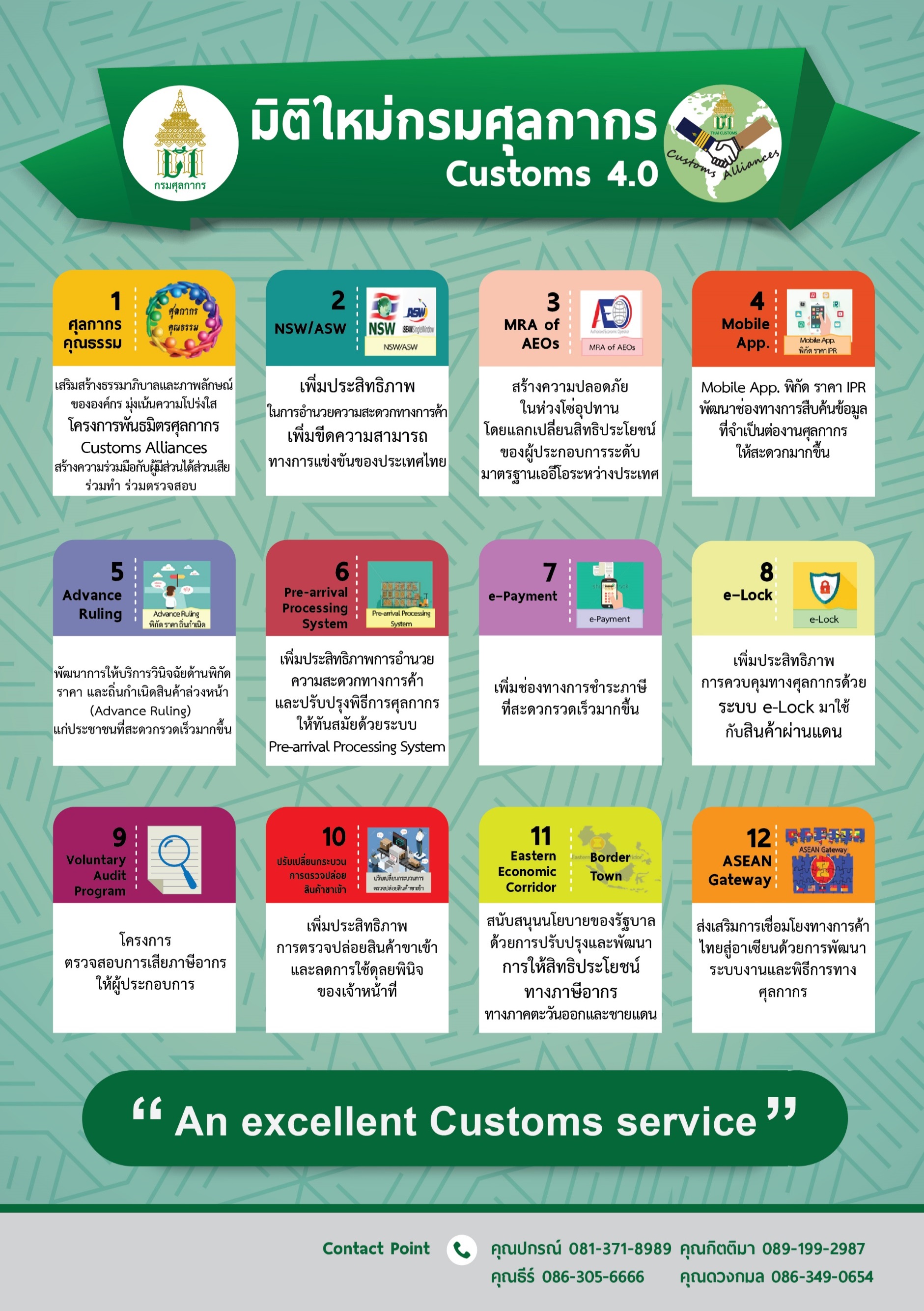 6
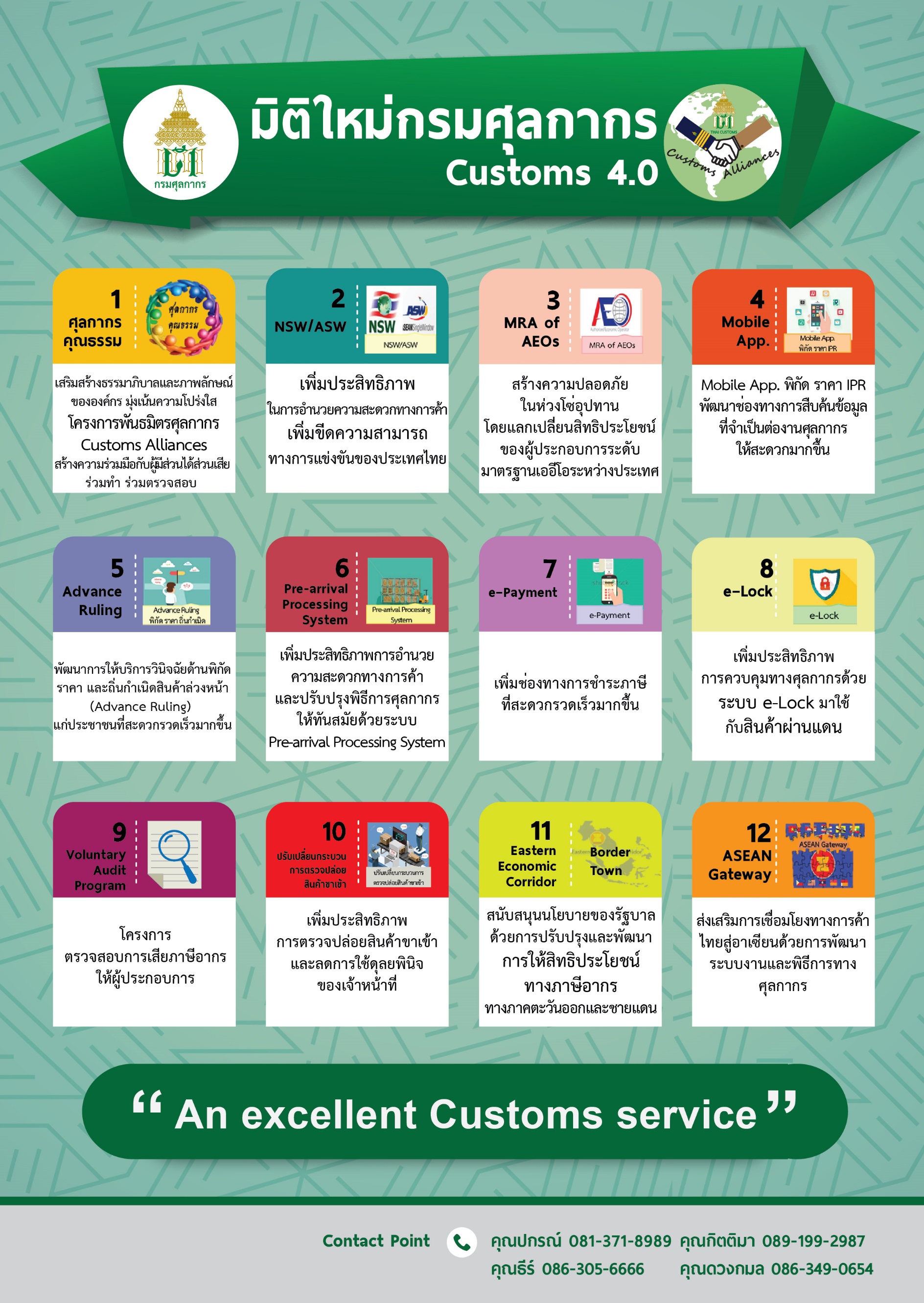 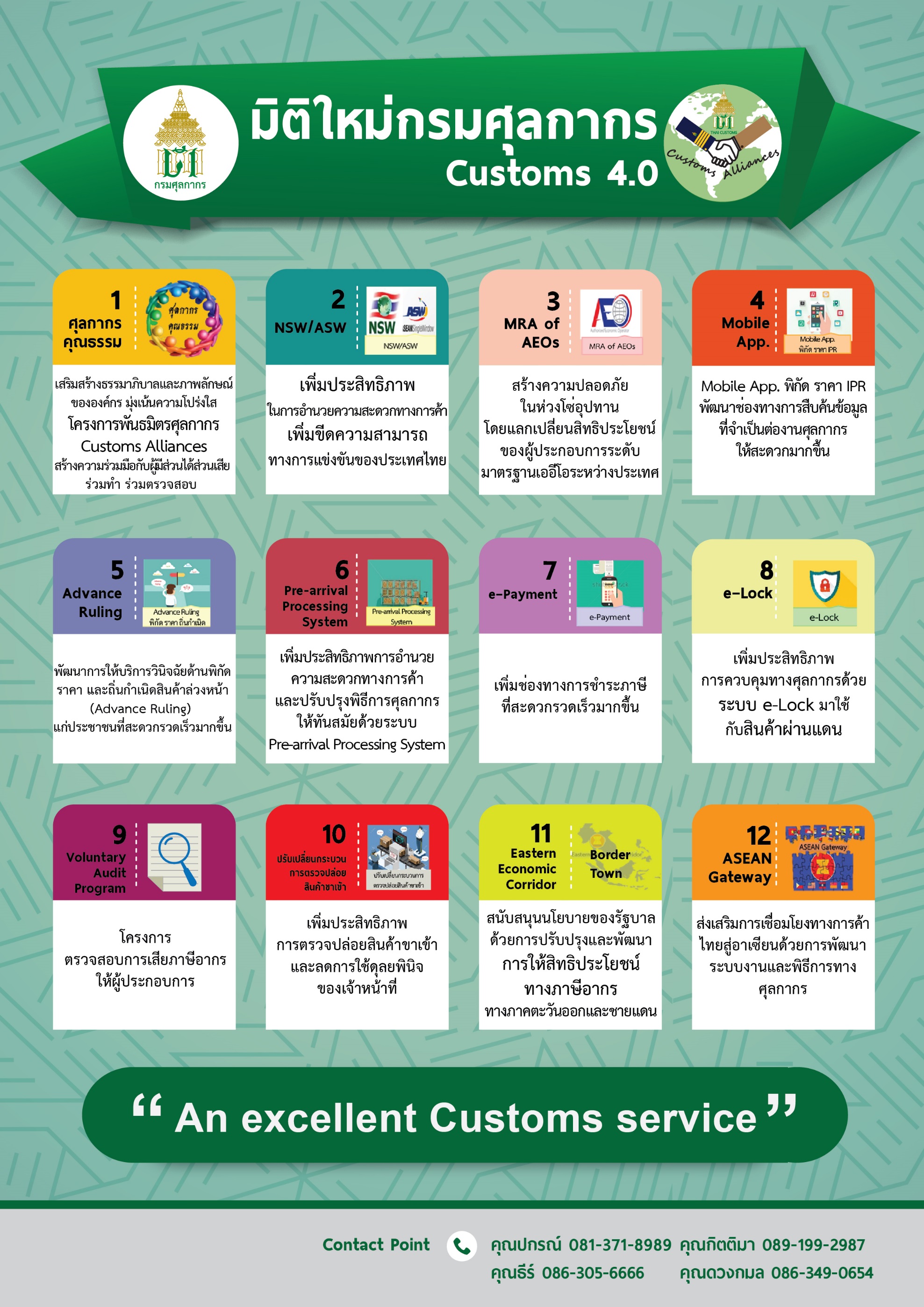 5
7
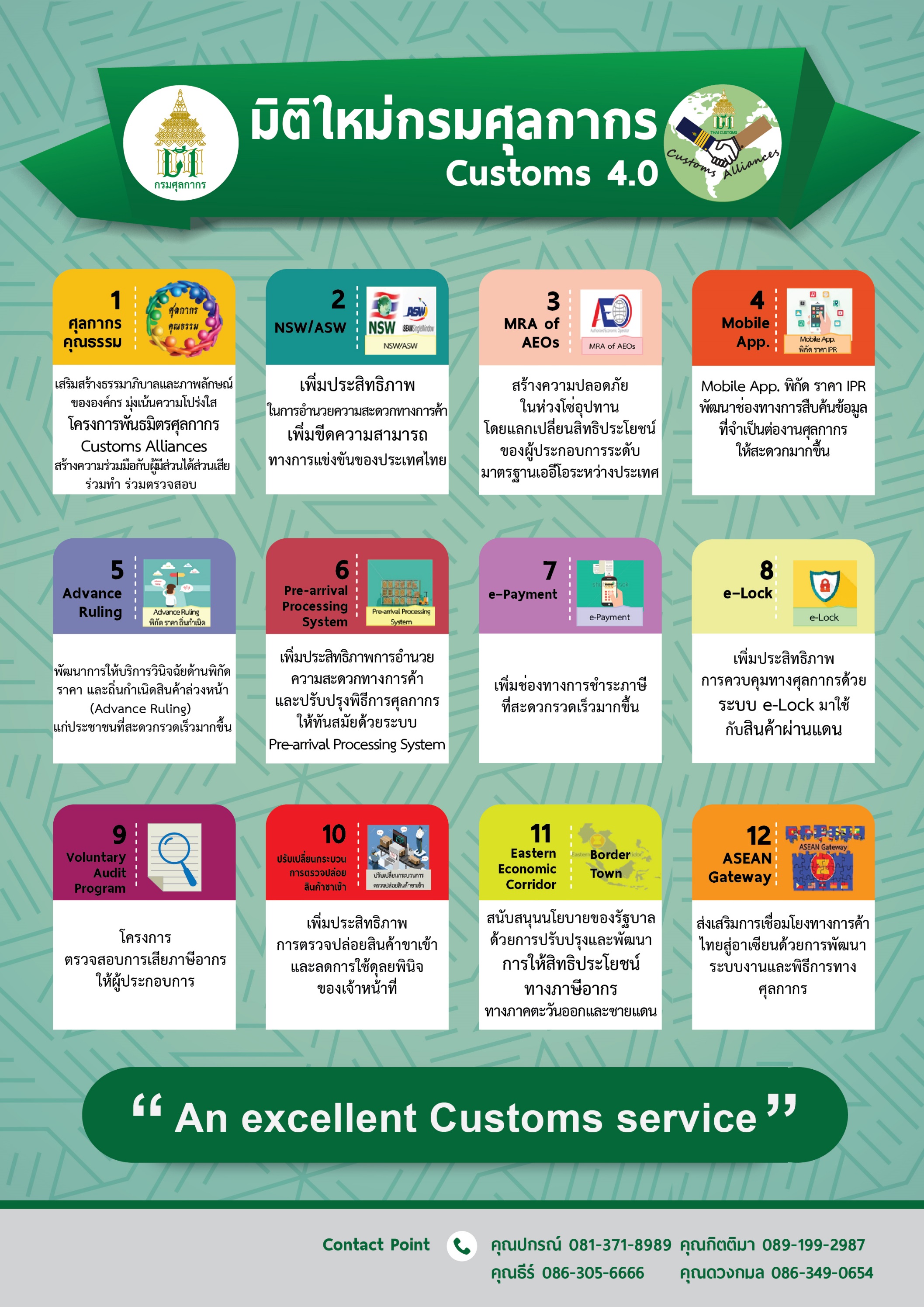 8
Pre-arrival 
Processing System
Advance
Ruling
e-Payment
e-Lock
Develop services on          Advance Ruling for tariff, Valuation and Rules               of Origin in a fast & convenient way.
Increase the efficiency                       of customs control by                      e-lock system with transited goods.
Increase efficiency of                  trade facilitation and update Customs procedures with                  Pre-arrival Processing System
Expand duty payment channels to be more convenient.
เพิ่มช่องทางการชำระภาษี
ที่สะดวกรวดเร็วมากขึ้น
10
10
9
12
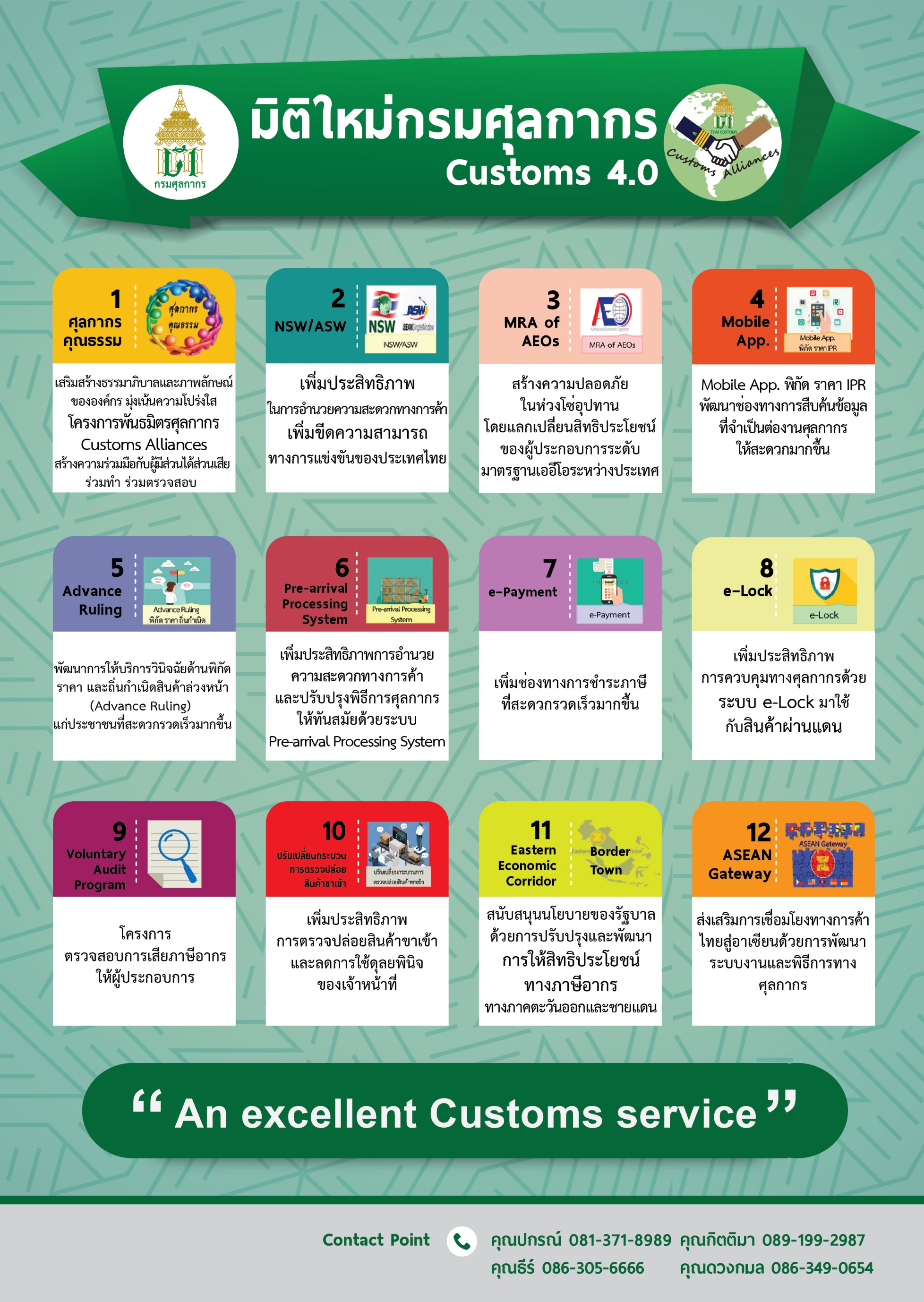 11
Eastern 
Economic
Corridor
Adjust the Clearance Process
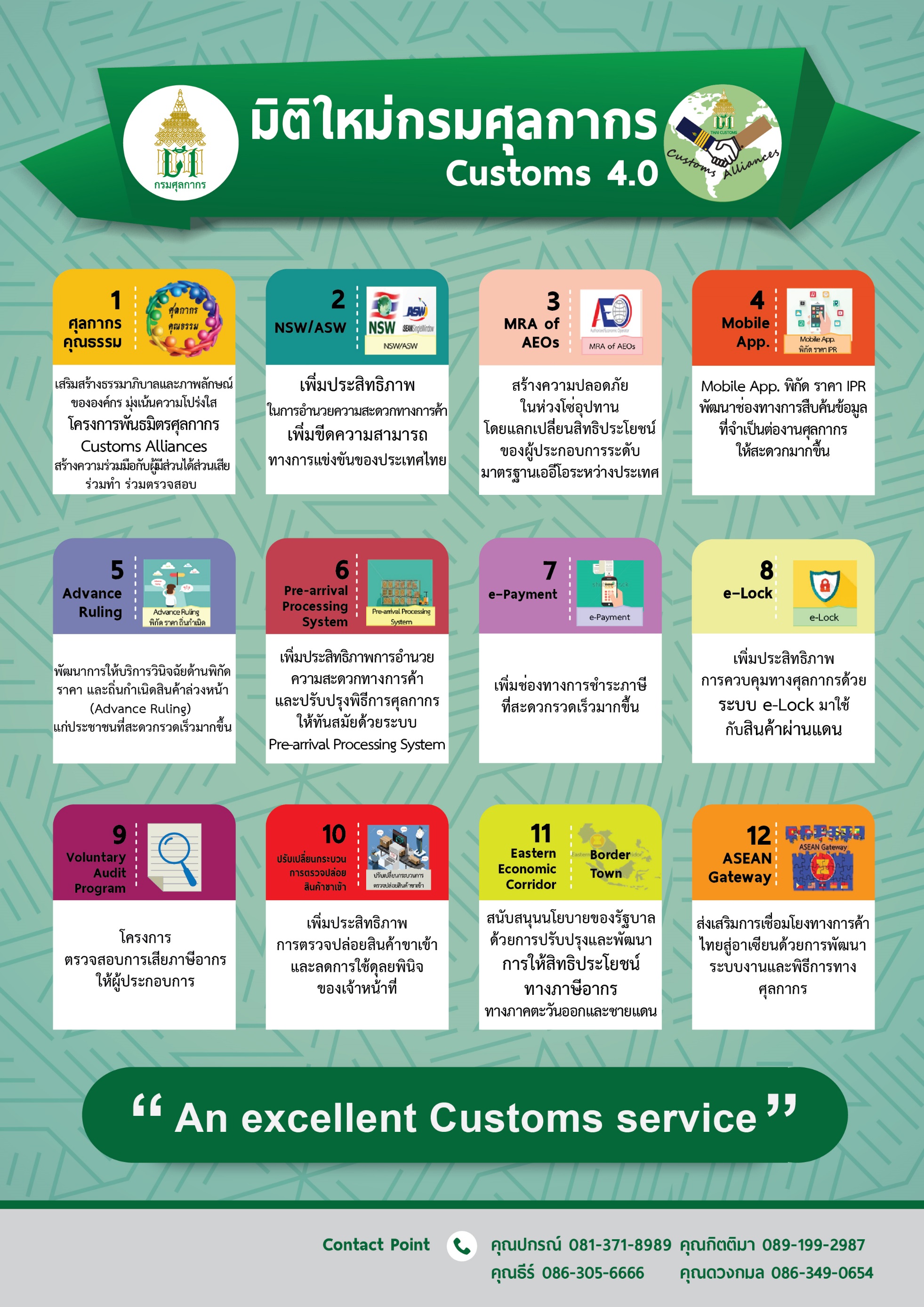 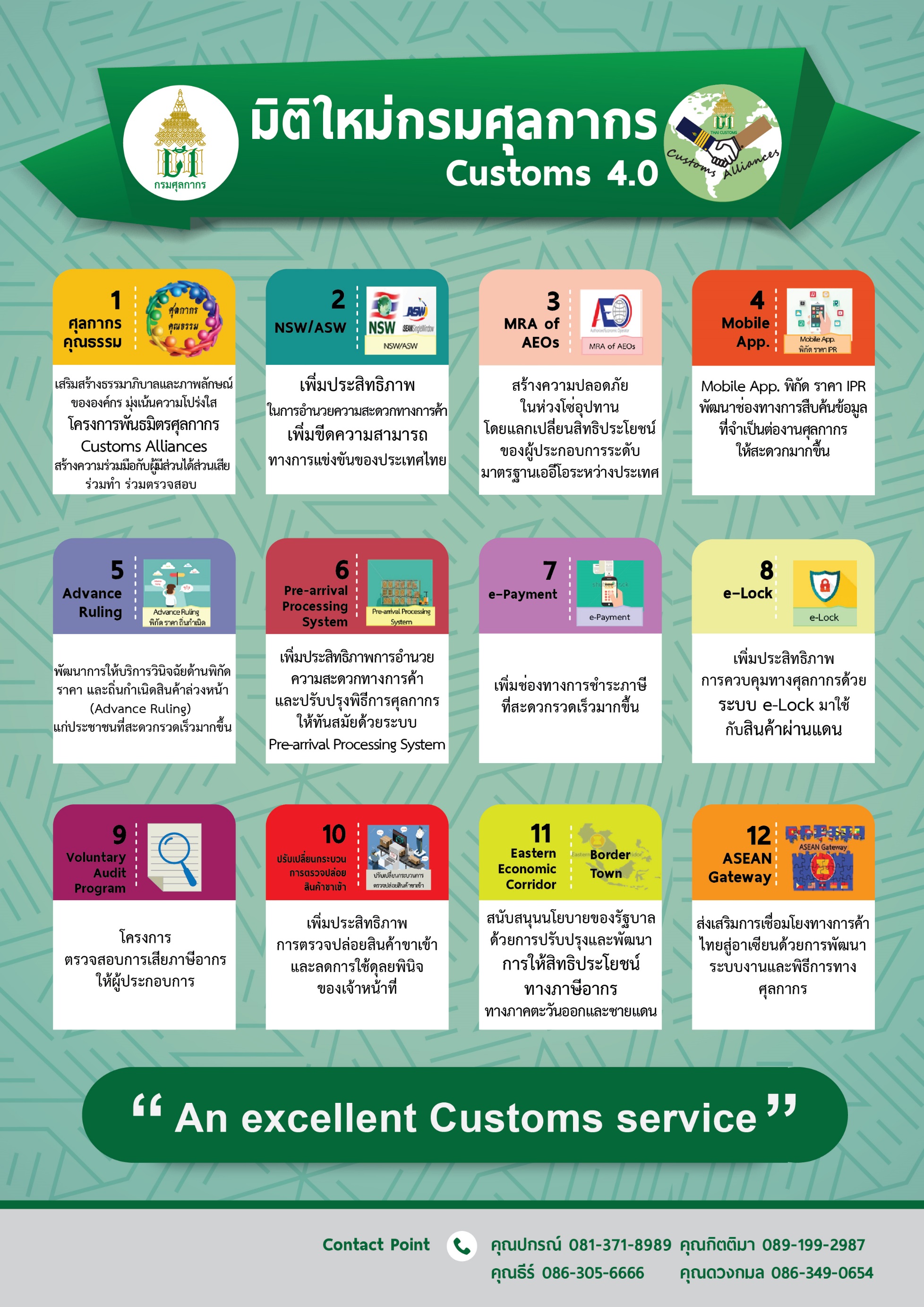 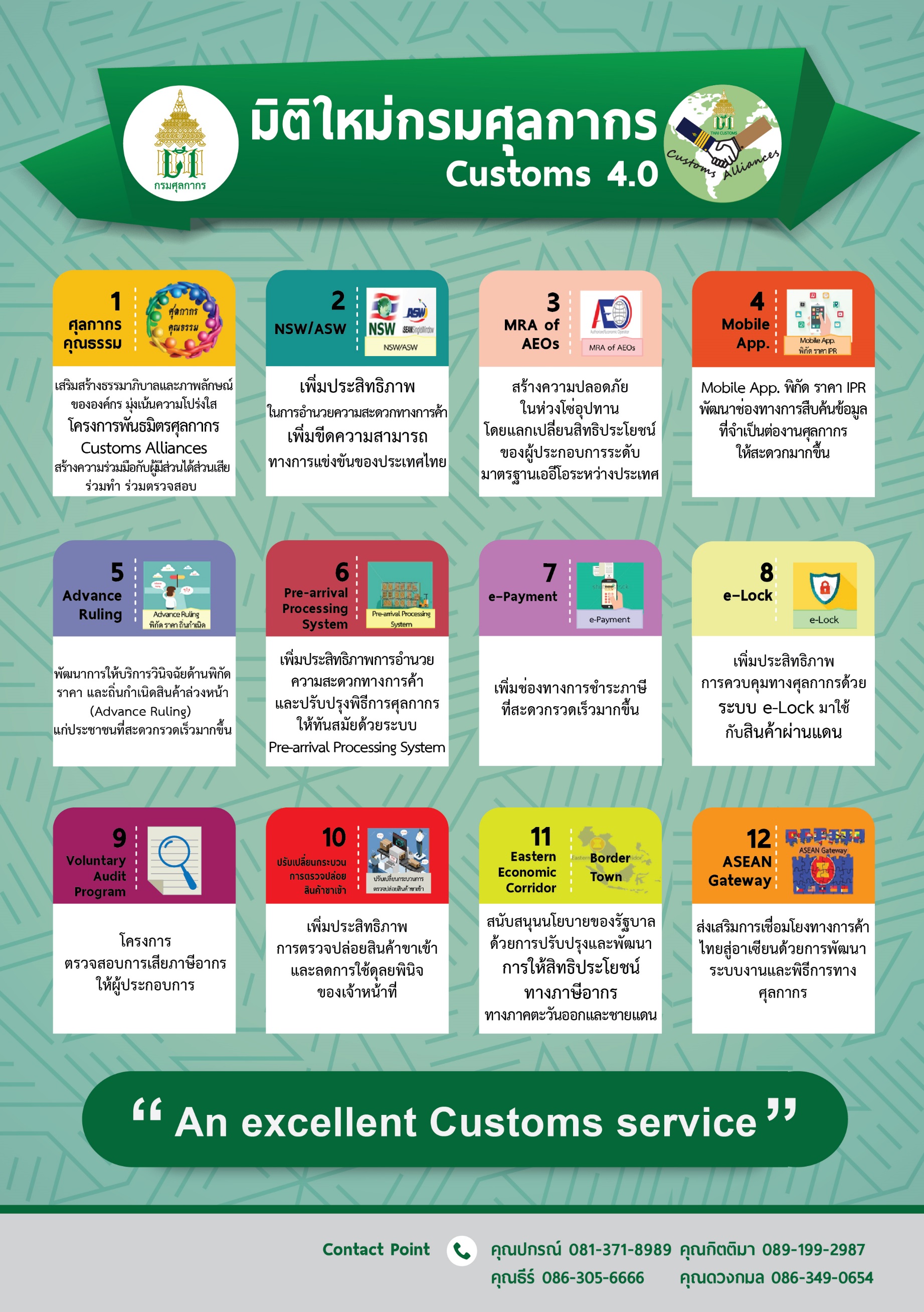 Voluntary 
Audit Program
ASEAN
Gateway
Promote Thailand’s trade connectivity to ASEAN by developing the system and Customs procedures.
Support the government’s policy by adjust and develop the efficiency of the  tax Incentives.
Voluntary Audit Program. To audit tax payment for operators.
Adjust the clearance process for import goods.
เพิ่มช่องทางการชำระภาษี
ที่สะดวกรวดเร็วมากขึ้น